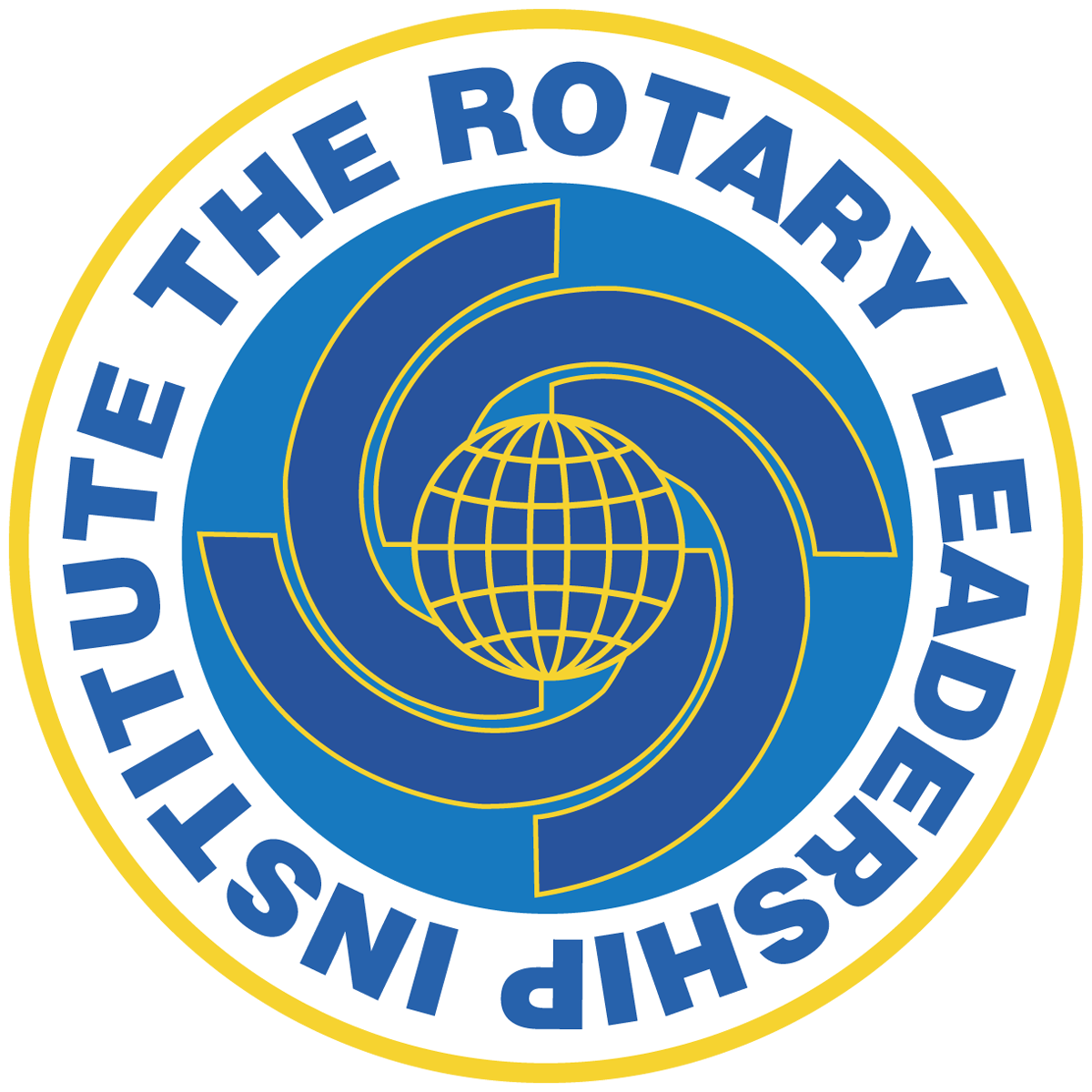 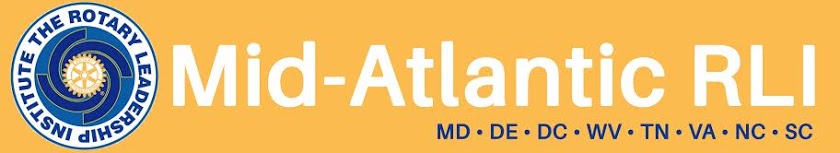 My Club & BeyondPart 1
[Speaker Notes: Begin the session:
Introduce self
Describe format for the session 
Talk about what materials are available and/or where they can be found]
Goals:
[Speaker Notes: Review Session Goals, where this course fits into the Leadership curriculum of RLI – Membership Spiral]
Together, we see a world where people unite and take action to create lasting change across the globe, in our communities, and in ourselves.
Vision Statement
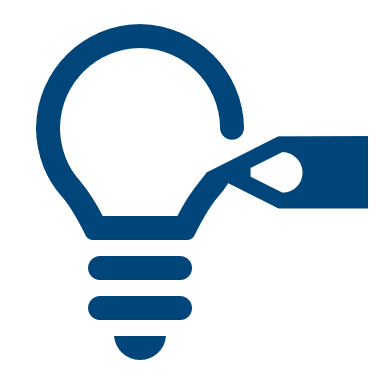 [Speaker Notes: Engage participants by asking them to share one way their home club is fulfilling Rotary’s vision
Suggest one way your club is fulfilling rotary’s vision. Take yourself off mute and share with the group and/or raise your virtual hand. 
Take two or three examples*




* Control the time spent in this discussion by limiting the examples to two, three or four examples ONLY.]
We provide service to others, promote integrity, and advance world understanding, goodwill, and peace through our fellowship of business, professional, and community leaders.
Mission Statement
[Speaker Notes: Using the next couple of slides, review Rotary’s Mission, Motto and Avenues of Service with participants talking about how and why they guide Rotarians around the world. 
Like other non-profit organizations, rotary has a MISSION STATEMENT that guides what we do. The Mission Statement guides what Rotarians and Rotary Clubs do. As you read this statement what word or words seem significant to you.]
Rotary Motto
Ethical Guideline
[Speaker Notes: Review these two guidelines reminding participants of the role they play in our lives as Rotarians.
The Core Values of the organization are reflected in Rotary’s moto – “Service Above Self” and the Four Way Test illustrate our core values and serve as an ethical guideline for all Rotarians.]
Avenues of Service
[Speaker Notes: What part do the Avenues of Service play in local clubs:
These Five Avenues of Service are the channels through which Rotary’s commitment to serve both at home and abroad are funneled.]
Rotary Club
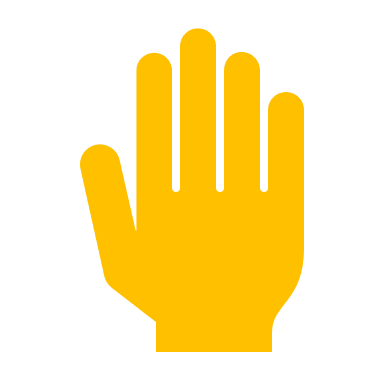 Why did you join your Rotary Club?

What benefits have you gained from your Rotary Club?
[Speaker Notes: Direct the participants to the questions on the slide. 
Raise your VIRTUAL HAND to offer your thoughts on:
Why did you join YOUR Rotary club?
What benefits have you gained from your Rotary Club?
Take a couple examples from the group as time allows]
Breakout GroupsRole Play – “A Real Elevator Speech”
Has anyone ever asked you what Rotary is all about?
What did you tell them?
[Speaker Notes: Introduce the BREAKOUT activity by asking:
Has anyone ever asked you what Rotary is all about?
What did you tell them? 

Provide instructions for the BREAKOUT session:
We are now going to divide into breakout rooms. In our breakouts we will plan for that inevitable moment. 
Choose a spokesperson to share your breakout group discussion with the whole group.
Talk with your partners about these questions for a couple of minutes
With your group, develop an elevator speech using the Rotary Elevator Speech Guide which is now available in the CHAT for download 
Begin by deciding which situation your group will choose to address
Create your SPEECH]
Critique the ElevatorSpeech
[Speaker Notes: You will need a bell, whistle, watch or timer. Cell phone can be used for bell, whistle, watch or timer.
Ask one or two volunteers to share their group’s speech. Use the bell and timer to illustrate the time you have in and elevator to state your case.
Critique the elevator speech together – CONCISE; CATCHY; COMPELLING; CALL ME (action/reaction)
Share the Rotary Elevator Speech in the – What is Rotary? as an example of an elevator speech in the “Documents for Class” section of My Event.]
Breakout Groups
[Speaker Notes: Initiate next BREAKOUT group by transition from the Elevator Speech exercise. Present the group with their next BREAKOUT activity. 
Choose random groups  or ask Host to recreate former breakout groups.
Breakout group directions:
Now that you are equipped with the tools to state your case for Rotary to prospective members, we will break into groups again and look at specific club activities and where they fall into the Rotary Organization.

Assign one of your group members to be the spokesperson and recorder. 

With your group, share three (3) Rotary activities in which you participate, or your club supports.]
My Club & Beyond Organizational Chart
Zones - 34
d
Districts - 535
As of 9/20/20
Clubs – 36,290
Members – 1,192,177
[Speaker Notes: Reconvene the whole group
Present the “My Club and Beyond Organizational Chart as is depicted on the screen. 
Invite participants to use the Annotation Tools to add the club activities they presented in their breakout group discussions and post on chart.
Lead discussion on how the activities shared fall on the Organizational Chart
Talk further about how everything relates back to the local clubs
As time allow add additional activities to the MCB Organizational Chart
Rotary Foundation Banquet
Polio Eradication Event
Beers Rotarians Enjoy Worldwide (BREW) Rotary Fellowship
District Conference
Rotary International Convention
Membership Seminar
Rotary Peace Center/Peace Fellow
Explain what each level of Rotary is (Members; Clubs; Districts; Zones) and how the level supports Rotary clubs]
Conclusion
[Speaker Notes: Conclude session by sharing:
In conclusion, our perspective on “What Rotary Is”, starts with our experience in our own club. In developing our “Elevator Speech”, we were challenged to talk about that perspective in a way that appeals to us and others. 

As we looked at “What Rotary Does” and hitting the bullseye, we gained a realization that the power of Rotary action lies in our own club, and ultimately with each of us.

What questions do you have?]